সবাইকে স্বাগতম
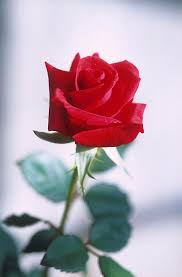 [Speaker Notes: স্বাগতম জানিয়ে আজকের পাঠের প্রতি শিক্ষার্থীদের মনোযোগ আকর্ষণ করা যেতে পারে।]
-পাঠ পরিচিতি- 
বিষয়-গণিত
৬ষ্ট-  শ্রেণি 
আজকের পাঠ- সরল সমীকরণ
পঞ্চম-অধ্যয়
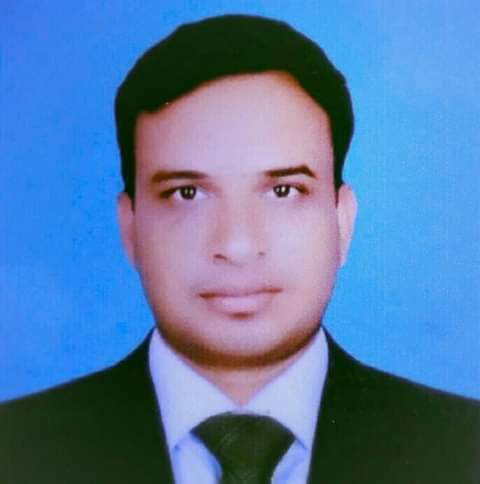 মোঃ রাজিব মিয়া
সহকারী শিক্ষক
গজারিয়া বাতেনিয়া আলিম মাদ্রাসা
গজারিয়া, মুন্সীগঞ্জ।
মোবাঃ01842-529926
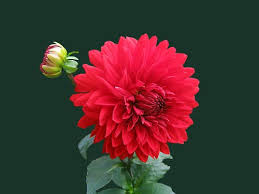 [Speaker Notes: স্লাইডটি হাইড করে রাখা যেতে পারে।]
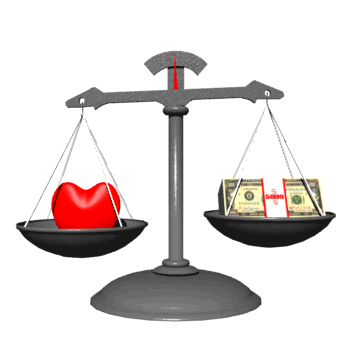 দুপাশ কি সমান?
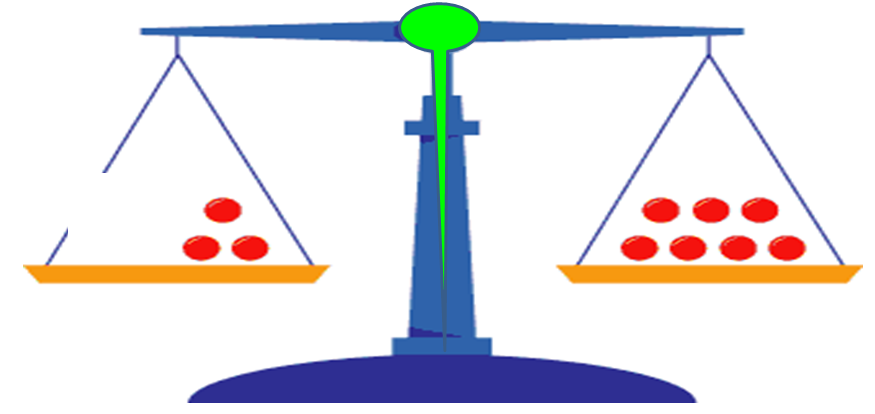 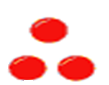 X
Y
X = ?
X = 4
y = ?
y = 6
[Speaker Notes: দুপাশের পাল্লা ওঠানামা করছে। স্লাইডটি দেখিয়ে পাঠের অনুকুল পরিবেশ সৃস্টির সহায়তা করা যেতে পারে।]
সরল সমীকরণ
+
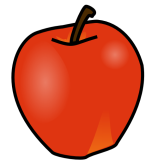 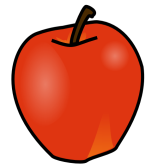 =
+
+
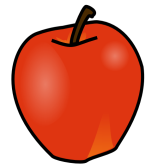 1
3
x
x
x
2x + 1 = x + 3
একঘাতবিশিষ্ট অজ্ঞাত চলকের সমীকরণ
+
+
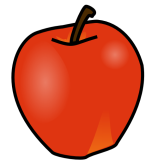 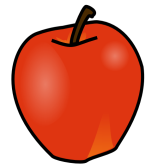 =
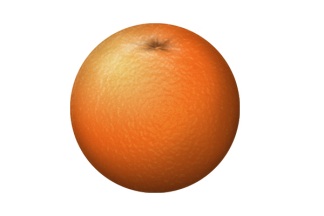 –
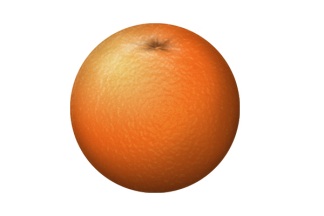 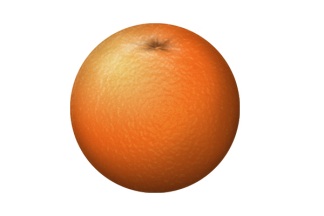 +
3
x
x
y
y
y
2x  +  y  =  2y  –  3
একঘাতবিশিষ্ট অজ্ঞাত দুটি চলকের সমীকরণ
[Speaker Notes: আপেলকে কি ধরা হয়েছে? কমলাকে কি ধরা হয়েছে? ১ম সমীকরণের চলক কী? ২য় সমীকরণের চলক কী কী? প্রশ্ন করে  পাঠ ঘোষণা করা যেতে পারে।]
শিখনফল

এই পাঠ শেষে শিক্ষার্থীরা-
১। সরল সমীকরণ কী তা ব্যাখ্যা করতে পারবে;

২। সরল সমীকরণের স্বতঃসিদ্ধগুলো বর্ণনা করতে পারবে;

৩। সরল সমীকরণ সমাধান করতে পারবে;

৪। সমীকরণ সমাধানের শুদ্ধি পরীক্ষা করতে পারবে।
[Speaker Notes: স্লাইডটি হাইড করে রাখা যেতে পারে অথবা দেখানো যেতে পারে।]
ধ্রুবক
প্রক্রিয়া চিহ্ন
চলকের ঘাত
চলক
2x1+ 5   =   3x + 2
সহগ
ডান পক্ষ
বাম পক্ষ
সমান চিহ্ন
অজ্ঞাত রাশির বা চলকের একঘাতবিশিষ্ট সমীকরণকে সরল সমীকরণ বলে
[Speaker Notes: সমীকরণের চিহ্নিত অংশের নাম কী? সরল সমীকরণ কাকে বলে? প্রশ্ন করে শিক্ষার্থীদের নিকট থেকে উত্তর জানার চেষ্টা করা যেতে পারে।]
7x – 2 = x + 16
1। সমীকরণের বামপক্ষ কত?
→  7x –  2.
→  x + 16.
২। সমীকরণের ডানপক্ষ কত?
৩। প্রক্রিয়া চিহ্ন কয়টি ও কী কী?
→ দুইটি ,– ও +
৪। সমীকরণের অজ্ঞাত রাশিটি কী?
→  x
৪। পক্ষদুটি কী চিহ্ন দ্বারা যুক্ত?
→  = চিহ্ন দ্বারা
সরল সমীকরণ সমাধানের প্রয়োজনীয় বিভিন্ন তথ্য
[Speaker Notes: শিক্ষার্থীদের নিকট থেকে প্রদত্ত প্রশ্নের উত্তর জানার সহায়তা করা যেতে পারে।]
একক কাজ
সমীকরণটির মূল নির্ণয় করঃ x–3 =7
একটি সমীকরণের কয়টি পক্ষ থাকে?
[Speaker Notes: সময়---২ মিনিট। প্রয়জনে শিক্ষক প্রশ্নত্তোরের মাধ্যমে সঠিক উত্তরটি নির্ণয়ে  সহায়তা করতে পারেন।]
সমীকরণ সমাধানের জন্য ব্যবহৃত স্বতঃসিদ্ধ
১।  x – 5  = 7
7
+
5
=
5
x
–
5
+
২।  x + 5  = 7
7
–
5
=
5
x
+
5
–
৩।  2x  = 7
7
×
5
=
2x
×
5
৪।  2x  = 7
উক্ত চারটি ক্ষেত্রে উভয় পক্ষ সমান
[Speaker Notes: যোগ/বিয়োগ/গুন/ভাগ করে কী দেখানো হয়েছে? প্রশ্ন করে স্বতঃসিদ্ধের ধারনা শিক্ষার্থীদের জানানো যেতে পারে।]
স্বতঃসিদ্ধের ব্যবহার
3x =12 সমীকরণে উল্লেখিত স্বতঃসিদ্ধ চারটির ব্যবহার
 3x + 5=12 + 5   3x + 5 = 17.  ( যোগ )
 3x – 5=12 – 5   3x – 5 = 7.   ( বিয়োগ )
 3x × 5=12 × 5   15x  = 60.    ( গুন )
[Speaker Notes: স্বতঃসিদ্ধের ব্যবহার দেখিয়ে সমীকরনে তা প্রয়োগ করার দক্ষতা অর্জনে সহায়তা করা যেতে পারে।]
সমীকরণটির সমাধান করতে চেস্টা করি
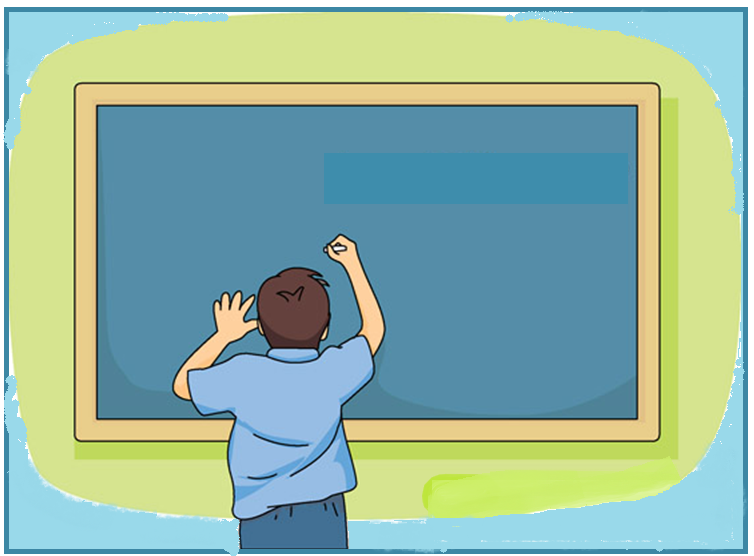 5x – 7 = x + 13
[Speaker Notes: শিক্ষার্থী বোর্ডে সমীকরণটির সমাধান যে্ন করতে পারে তার প্রয়োজনীয় সহায়তা শিক্ষক করতে পারেন।]
জোড়ায় কাজ
নিচের সমীকরণটির শুদ্ধি পরীক্ষাসহ সমাধান করঃ 
2x – 7 = 9 – 3x.
4x – 8= x +7
[Speaker Notes: সময়---৫ মিনিট। শিক্ষক সমীকরণটি শিক্ষার্থীদের দ্বারা বোর্ডে সমাধানের সহায়তা করতে পারেন এবং প্রয়োজনে প্রশ্নত্তোরের মাধ্যমে ব্যাখ্যা দিতে পারেন।]
মূল্যায়ন
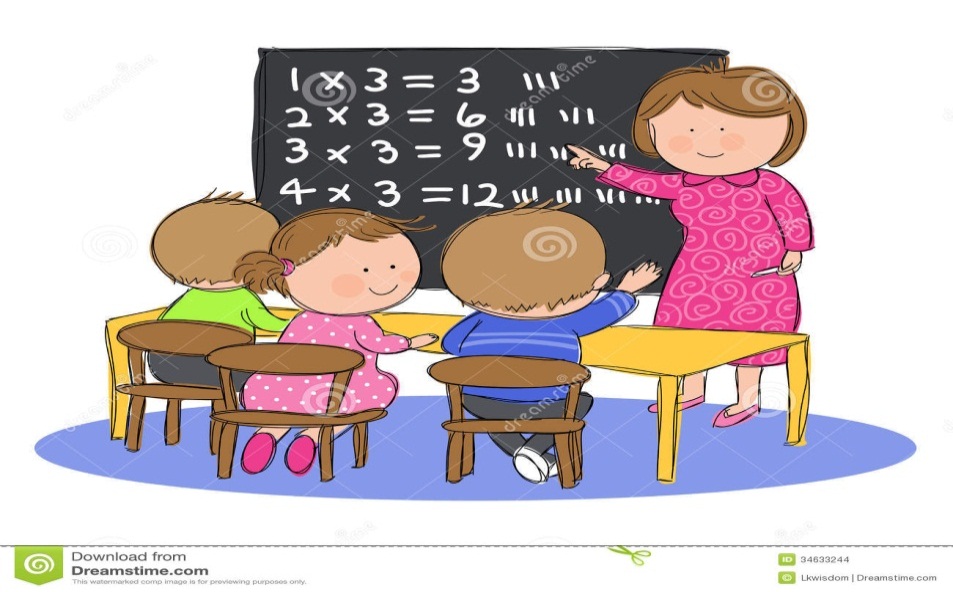 ১। একটি সমীকরণের কয়টি পক্ষ থাকে?
২। 3x = 12 হলে,  x  = কত?
৩। সমীকরণ সমাধানের জন্য কয়টি স্বতঃসিদ্ধ ব্যবহৃত হয়?
৪। চলকের মানকে কী বলা হয়?
৫। ধ্রুবরাশি কাকে বলে?
৬। চলকের মান যাচাইয়ের জন্য কী করা হয়?
[Speaker Notes: সময়-----৫ মিনিট। সঠিক উত্তরগুলো শিক্ষার্থীদের দ্বারা বোর্ডে অংকনের সহায়তা করতে পারেন এবং প্রয়োজনে ব্যাখ্যা দিতে পারেন।]
বাড়ির কাজ
5y – 2 = 3y + 8.
ক. সমীকরণটির বামপক্ষ থেকে ডানপক্ষ বিয়োগ কর।
খ. সমীকরণটি সমাধান কর এবং সমাধানের শুদ্ধি পরীক্ষা কর।
গ. সমীকরণটির বামপক্ষে y যোগ এবং ডানপক্ষ হতে 1 বিয়োগ 
করে সমীকরণটি সমাধান কর এবং সমাধানের শুদ্ধি পরীক্ষা কর।
[Speaker Notes: প্রশ্নের উত্তর দেওয়ার প্রাথমিক ধারনা শিক্ষার্থীদের বুঝিয়ে দেওয়া যেতে পারে।]
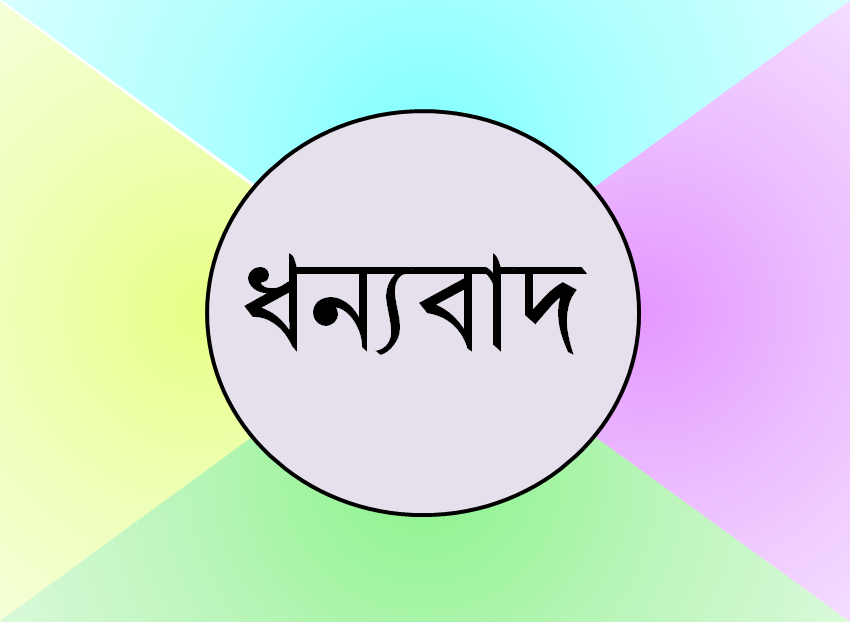 [Speaker Notes: ধন্যবাদ জানিয়ে শ্রেণির কাজ সমাপ্ত ঘোষণা করা যেতে পারে।]